«Милая птица, извольте спуститься…»
Участники:
Семейные команды  
1б  класса СОШ № 2
Кл. рук. Л.Н. Зайцева
Познавательно- развлекательная семейная конкурсная программа, посвящённая   ДНЮ ПТИЦ
Место проведения: Борский краеведческий музей. Борское, 6 апреля 2014
Сценарий Н.С. Богатиновой
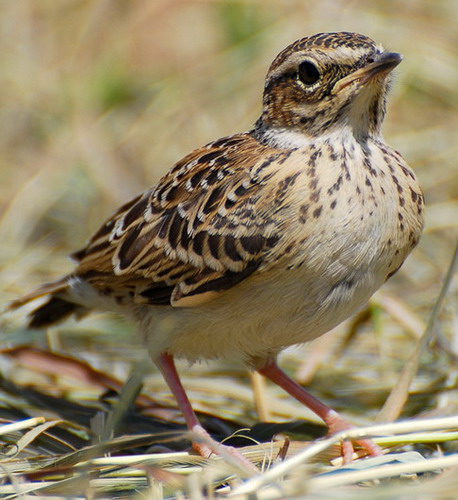 Перечень конкурсов
*Музыкальный конкурс. Песня 
или танец о птицах.
3. Викторина-блиц.
4. Ты – мне, я – тебе. Команды 
задают загадки о птицах друг
другу.
5. Аукцион. Пословицы, 
Поговорки, приметы о птицах.
Последний – победитель.
6. «Жаворонки летят!»
Мастер-класс «Птичка 
из ткани». Изготовление птичек командами.
1. Наши руки не любят скуки
*Столовая для птиц. Кормушка, изготовленная вместе с детьми. (Домашнее задание)
*Птичий портрет. Рисунок, аппликация или поделка из любого материала.
2. Минута славы
*Драматический 
конкурс. Стихи или 
сценка  из жизни
птиц.
Семейная команда Пшениных: Никита, Алина, Анна Анатольевна и Алексей Сергеевич
Семейная команда Зарбиевых: Алина, Дина и Альфира Ильдаровна.
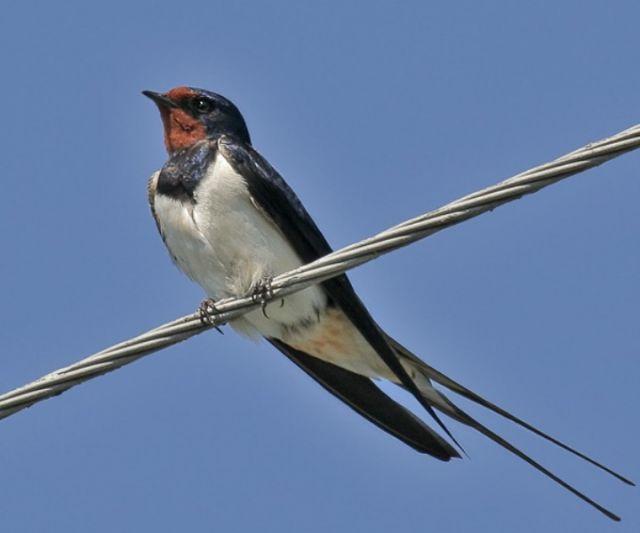 Семейная команда Черных: Антон, Ульяна и Елена Михайловна.
Перед жюри стоял нелёгкий выбор
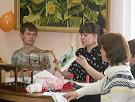 С минимальным разрывом в очках места распределилисьследующим образом:1 место - Пшенины,2 место - Зарбиевы,3 место – Черных.
Победители и призёры получили сладкие призы.
:
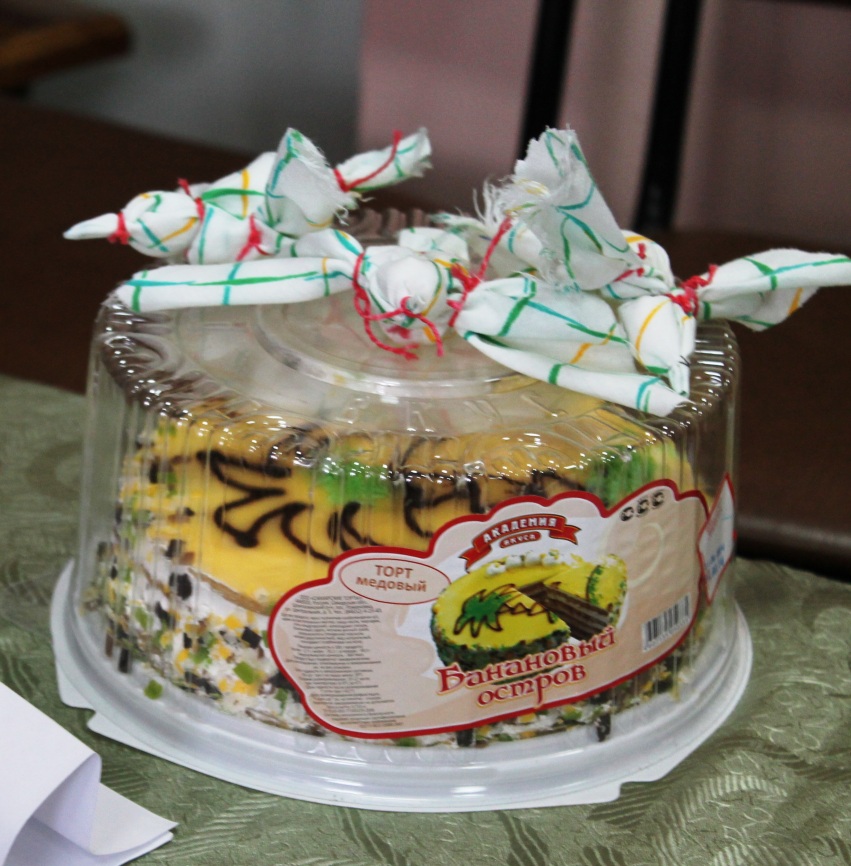 В заключение праздника всем традиционное угощение - жаворонки
Составитель  - Богатинова Н.С. При создании презентации использован шаблон « Листание-8» Тихоновой Н.А. (Костанай)
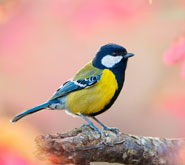 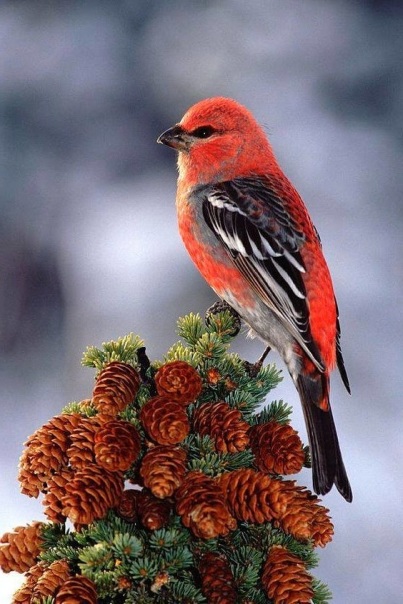 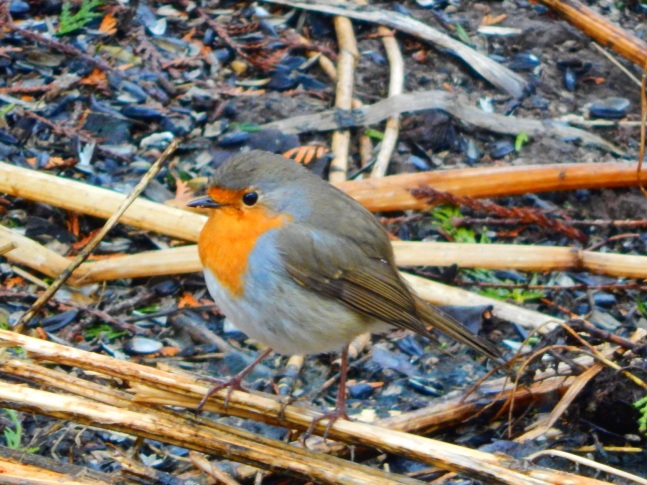 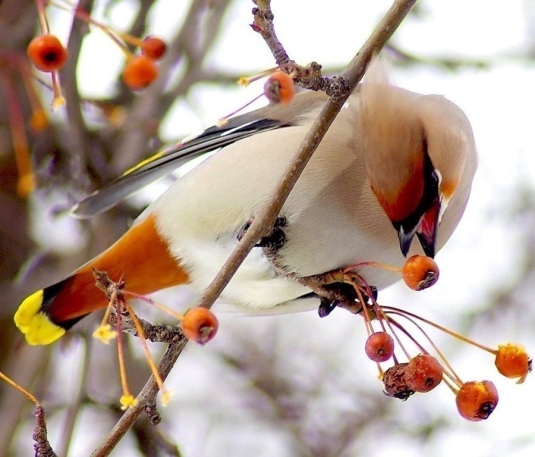 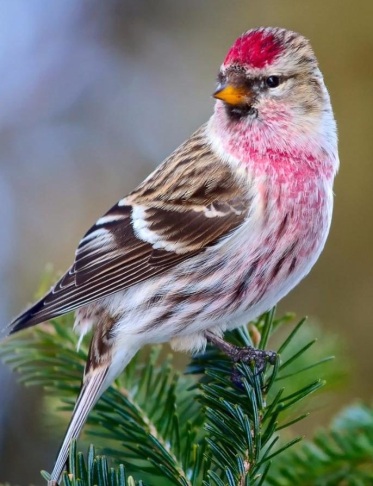 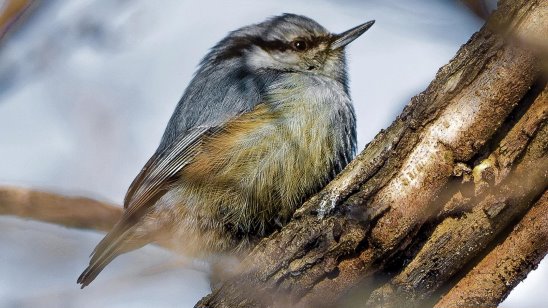 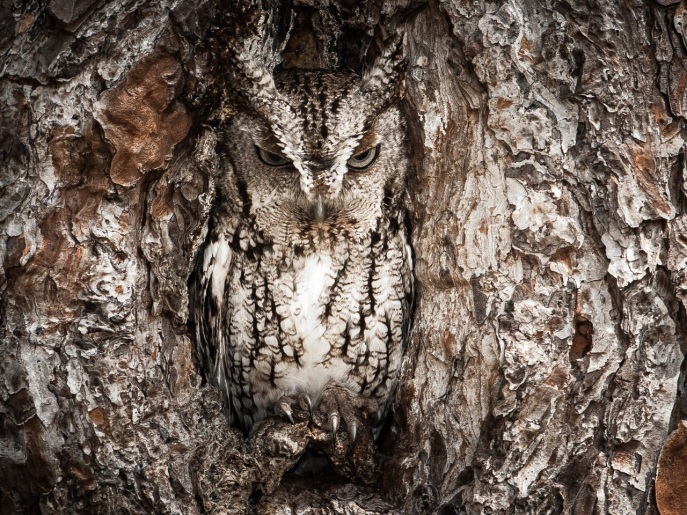 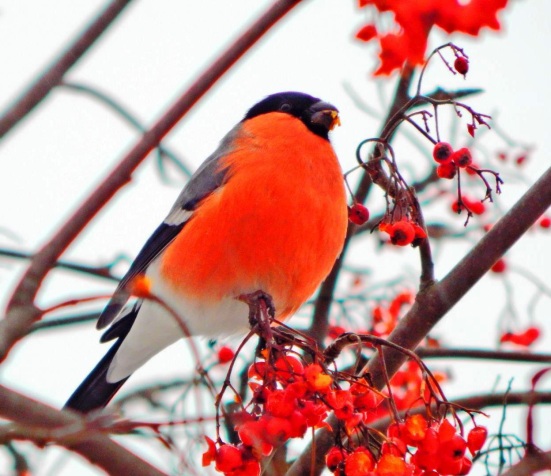